Модернізм
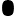 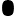 Модернізм
Загальна назва напрямів мистецтва та літератури кінця XIX - поч. XX ст., що відображували кризу буржуазної культури і характеризували розрив із традиціями реалізму та естетикою минулого.
Модернізм виник у Франції наприкінці XIX ст. (Бодлер, Верлен, А.Рембо) і поширився в Європі, Росії, Україні.
Модерністи вважали, що не треба шукати у творі мистецтва якоїсь логіки, раціональної думки. Тому мистецтво модернізму і носило переважно ірраціональний характер.
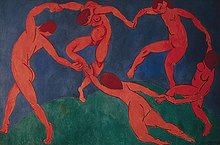 Модернізм - це соціальне бунтарство, а не тільки революція у царині художньої форми, бо спонукав до виступу проти жорстокостей соціальної дійсності та абсурдності світу, проти гноблення людини, обстоюючи її право бути вільною особистістю. 
Модернізм протестував проти грубого матеріалізму, проти духовного звиродніння та вбогості, тупої самовдоволеної ситості. Однак, протестуючи проти реалізму, модернізм не відкинув всіх його досягнень, а навіть використав їх, розвивав та збагачував у своїх пошуках нових шляхів у мистецтві.
Загальні риси модернізму:
o особлива увага до внутрішнього світу особистості;
o проголошення самоцінності людини та мистецтва;
o надання переваги творчій інтуїції;
o розуміння літератури як найвищого знання, що здатне проникати у найінтим-ніші глибини існування особистості і одухотворити світ;
o пошук нових засобів у мистецтві (метамова, символіка, міфотворчість тощо);
o прагнення відкрити нові ідеї, що перетворять світ за законами краси і мистецтва. Такі крайні, радикальні модерністські течії, як дадаїзм або футуризм отримали
Як стверджує один критик, модернізм розвинувся з бунту романтизму проти наслідків промислової революції та буржуазних цінностей: «Основним мотивом модернізму, стверджує Ґрафф, була критика буржуазного суспільного устрою ХІХ століття та його світогляду […] модерністів, несучи факел романтизму».
У той час, як Дж. М. Тернер (1775–1851), один з найбільших пейзажистів 19 століття, був членом романтичного руху, як «піонер у вивченні світла, кольору та атмосфери», він «передбачив французьких імпресіоністів» і, отже, модернізм, «у руйнуванні традиційних формул репрезентації
Хоча на відміну від них, він вважав, що його твори завжди повинні виражати значні історичні, міфологічні, літературні чи інші оповідні теми»
Франц Марк, «Доля тварин», 1913 р. Полотно. Робота була викладена на виставці «Дегенеративне мистецтво» у Мюнхені, нацистська Німеччина, 1937 рік.
Модернізму притаманні конструктивність, віра в прогрес та гуманістичні ідеали, чим він принципово відрізняється від постмодернізму. У межах модернізму виділяють такі літературні течії: символізм, імпресіонізм, експресіонізм, футуризм, авангар­дизм (деякі вчені вважають авангардизм окремим явищем через його деструктивну направленість), сюрреалізм, неоромантизм.
Імпресіонізм
Завдання імп­ресіонізму — передати світ таким, яким його відчуває автор, відтворити мінливі відчуття та переживання. Первісно виник у малярстві (назва — від картини К. Моне «Імпресія. Схід сонця»), у літературі чіткої поетики не виробив, наближаючись то до натуралізму чи реалізму (в прозі), то до символізму (в поезії).
Основні риси: уривчастий, фрагментарний суб’єктивний опис, багатий кольоро- та звукопис, передача різних внутрішніх ста­нів автора. Представники: брати Гонкури, А. Доде, Гі де Мопассан, С. Цвейг.
В українській літературі елементи імпресіонізму спосте­рігаємо у М. Коцюбинського, Г. Михайличенка, М. Хвильового.
Клод Моне: «Враження, схід сонця (фр. Impression, soleil levant)» (1872)
Ця картина надала назву стилю
Експресіонізм
Головним завданням експресіонізму є відображення максималізованого авторського переживання через напругу переживань та емоцій.
Для експресіонізму характерні: загострена «нервова» емоційність, ірраціональність, гіперболічність, гротеск, фраг­ментарність письма, одноколірність чи протиставлення барв. Часто у творчості експресіоністів поєднуються зовні протилежні явища: буденність і космічність, вульгарність і пафос, пацифізм і революційність.
Едвард Мунк, «Крик», 1893
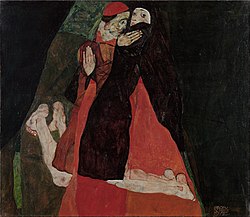 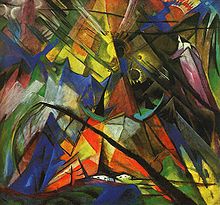 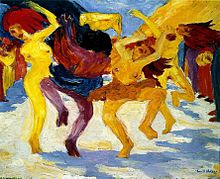 Еґон Шіле. Кардінал і черниця, 1912
Франц Марк. Тіроль, 1914
Представники: Г. Тракль, Б. Брехт, М. Брод. В українській літературі — В. Стефаник (окремі риси), Ю. Клен, М. Хвильовий, М. Куліш.
Еміль Нольде. «Танець навколо Золотого теля», 1910
Символізм
Виник у Фран­ції в 70-х рр. XIX ст. (С. Малларме, А. Рембо, П. Верлен).
Основні риси: для символістів мистецтво не відображення життя (як для реалізму), а «медіум», посередник між цим світом і вищим ірра­ціональним, доступним лише на рівні інтуїції, через натяк і сим­вол. Відповідно у творі за зовнішнім конкретним змістом пови­нен ховатися інший, таємний.
Об’єкт мистецтва — символ, що асоціюється з іншими, вищими сферами. «Інший» світ може бути відкритий через мистецтво поезії й музики, звідси намагання вне­сти в письменство «дух музики». Література, на думку символіс­тів, є не функціонером, а самоцінним виявом прекрасного, тобто естетична функція ставилася на перше місце. В українській літературі символізм з’явився на початку XX ст.
Повністю розкритися не зміг через несприятливі історичні умови, проте його риси бачимо в поезії представників «Молодої музи» (В. Бирчак, П. Карманський, Б. Лепкий, О. Луцький, В. Пачов­ський, С. Чернецький) та «Української хати» (О. Олесь, М. Воро­ний, М. Євшан, Г. Чупринка), після революції — «Музагет» (П. Тичина, Д. Загул, М. Терещенко, О. Слісаренко, Я. Савченко, B. Кобилянський), останнім «спалахом» вважається творчість групи «Митуса» (Р. Купчинський, В. Бобринський, О. Бабій, Ю. Шкрумеляк).
Огюст Левек, Бельгія. «Сакральна музика», 1889
Хосе Кордеро Вільєгас. «Благослови хліб, що вгамує твою втому», серія Декалог, до 1914 р.
Джованні Сегантіні. «Аве Марія»
Неоромантизм
Неороманти́зм  (від грецьк. νέος - молодий, новий і фр. romantisme) — умовна назва естетичних тенденцій, що виникли в світовій культурі, зокрема в літературі, живописі та музиці, який традиційно пов'язують з модерністськими реакціями на позитивізм і натуралізм наприкінці 19 – на початку 20 ст. Течія раннього модернізму.


Стильова течія модернізму в українській літературі початку XX ст.
Леся Українка називала його «новоромантизмом». На від­міну від класичного романтизму, який проголошував розрив між дійсністю та ідеалом, неоромантизм вважав за можливе їх поєд­нання завдяки силі волі людини, її потягу до втілення мрії, здій­снення неможливого.
Зарубіжні автори
Джозеф Конрад
Редьярд Кіплінг
Роберт Льюїс Стівенсон
Артур Конан Дойль
Етель Ліліан Войнич
Джек Лондон
Томас Майн Рід
Стефан Ґеорґе
Генрік Ібсен
Кнут Гамсун
Сельма Лагерлеф
Ейно Лейно
Едмон Ростан
Максим Горький
Олександр Купрін
Микола Гумільов
Олександр Грін
Українські автори
Юрій Яновський
Ольга Кобилянська ("Людина", "Царівна")
Леся Українка ("Лісова пісня")
Олександр Олесь
Микола Вороний
Микола Хвильовий
Олександр Близько
В українській літературі неоромантизм виявився в драматургії Лесі Українки, творчості митців «розстрі­ляного відродження» (О. Близько, М. Йогансен, Ю. Яновський) та «празької школи» (О. Ольжич, О. Теліга), у романі «Тигро­лови» І. Багряного. У зарубіжній літературі він виявляється у творах Р. Кіплінга, Р.-Л. Стівенсона, Г. Ібсена, Е.-Л. Войнич, Дж. Лондона, К. Гамсуна, М. Гумільова.
Критика та ворожість до модернізму
З 1932 року соціалістичний реалізм почав витісняти модернізм у Радянському Союзі; він раніше схвалював футуризм та конструктивізм. Нацистський уряд Німеччини вважав модернізм нарцисичним і безглуздим, а також «єврейським» (див. антисемітизм) та «негро». Нацисти виставили картини модерну поряд з творами психічно хворих на виставці під назвою «Дегенеративне мистецтво». Звинувачення у «формалізмі» можуть призвести до кінця кар'єри, або ще гірше. З цієї причини багато модерністів післявійськового покоління вважали, що вони є найважливішою опорою проти тоталітаризму, «канаркою у вугільній шахті», чиї репресії з боку уряду чи іншої групи з передбачуваною владою представляли попередження про загрозу окремих свобод. Луї А. Сасс порівняв божевілля, зокрема шизофренію, та модернізм менш фашистським шляхом, зазначивши їх спільні диз'юнктивні розповіді, сюрреалістичні образи та непослідовність.